E allora, a che serve la sociologia?
Conclusioni del corso di Sociologia generale 2014-15
A nutrire la nostra consapevolezza   e la voglia di avventura
Il passato: prospettiva e memoria
Il presente: interrogarsi e orientarsi
Il futuro: capacità e incubazione
Il “segreto” della sociologia
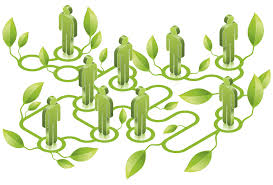 La sociologia si basa sulla nostra immaginazione sociologica, cioè su quella capacità di “vedere” che noi siamo legati gli uni agli altri, che siamo parte delle “danze relazionali” che costruiamo con loro, siamo parte delle relazioni che ci hanno generato e di quelle di cui ci prendiamo cura; noi siamo parte del mondo umano e delle ecologie coi viventi, siamo parte dell’universo e di tutto ciò che ci trascende, anche  di ciò che è “impensabile”, ma che ci è necessario per vivere e sognare. Noi siamo parte …
Fare la pace nell’era planetaria: l’esempio di Mandela
«Mandela ha compreso lo spirito umano e come esso sia legato a quello di tutti. C’è una parola in Sudafrica, Ubuntu, che descrive e condensa questo suo immenso dono: egli ha saputo vedere che siamo tutti legati gli uni agli altri in modi invisibili e che sfuggono allo sguardo; che esiste unione nel genere umano; che possiamo conseguire il nostro pieno successo condividendolo con gli altri e prendendoci cura di chi abbiamo attorno.»
Barak Obama, discorso in ricordo di Mandela, 10 dic. 2013
Buona sociologia a tutti !
e ….
… grazie per come abbiamo danzato!